Research Recruitment and Retention (R³) Nudge UnitDay 4
Richard Holden, PhD;  Malaz Boustani, MD, MPH
The Faculty of the Agile Nudge University  
Supported by NIA
August 2023
DISCLOSURE
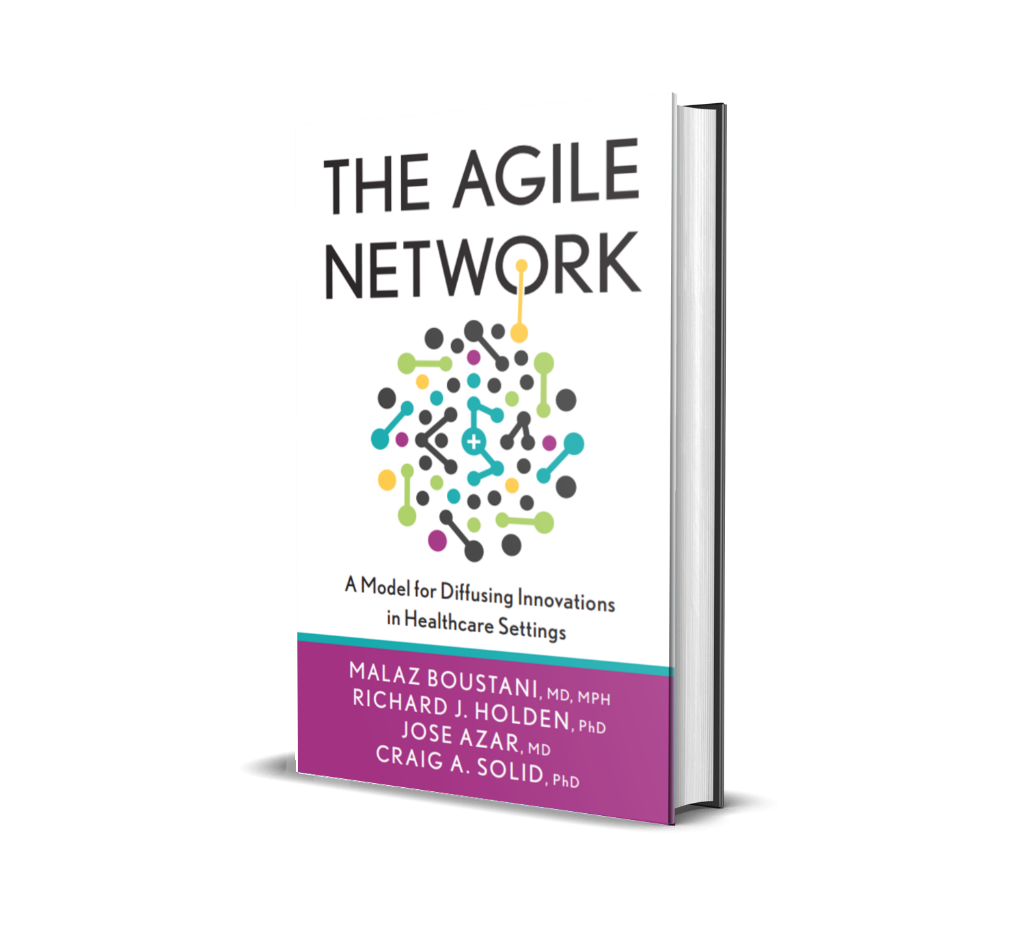 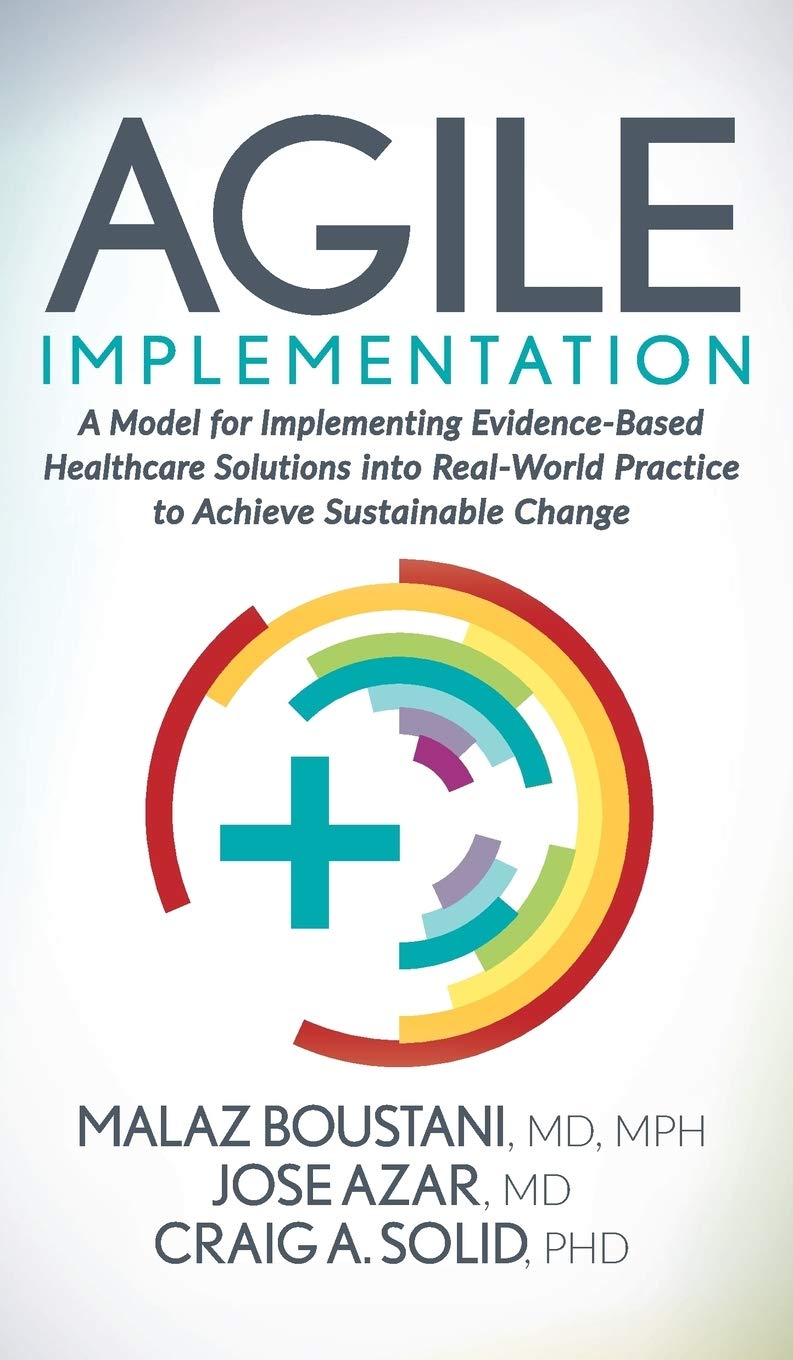 Malaz Boustani
Equity Ownership in
	RestUp, LLC
	Preferred Population Health Management, LLC
	Blue Agilis, LLC
	DigiCare Realized, Inc
Advisory board member in the past 12 months for :
	Biogen, Genentech, Lilly, Merck & Eisai 
Author with royalty for
Agile Implementation Book; The Agile Network Book
Teacher of 
IU Graduate Certificate in Innovation and Implementation Science
Scientist who receive funding from Federal agencies
NIH
AHRQ
CMS
The Impact Equation
ES x I x Sc x St = IS
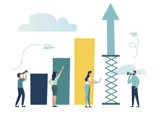 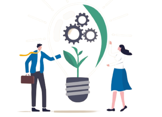 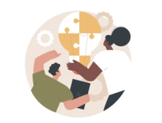 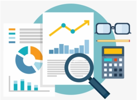 Impactful 
Solution (IS)
x
=
x
x
Implantability (I)
Scalability (Sc)
Effect Size  (ES)
Sustainability(St)
Part 1
R³ Nudge University
WHAT IS R³  NUDGE U
MISSION: 
Build a repository of evidence-based nudges to recruit and retain human subjects into clinical research studies.
VISION:
To be the world’s leading resource for designing and implementing effective nudges in recruitment and retention in clinical research.
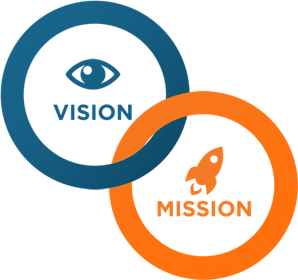 Values
Excellence and Precision in research
Charity, equality and justice in research 
Mutual trust and respect
Emotional and psychological safety
Efficiency
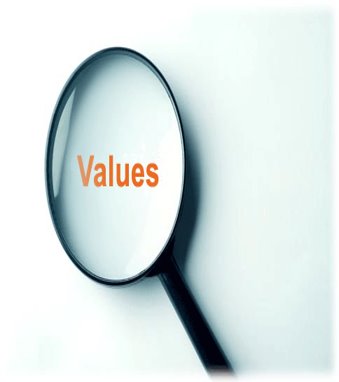 [Speaker Notes: Values
Total patient care, including mind, body and spirit
Excellence in education and research
Interdisciplinary collaboration 
Quality of care and respect for life of all 
Charity, equality and justice in health care
Leadership in health promotion and wellness
An internal community of mutual trust and respect]
R³ NUDGE Goals
Conquer recruitment barriers with evidence-based solutions.
Increase retention and participation in research studies.
Create fans of research.
Collaborate with healthcare leaders to promote positive change.
Discover new nudges.
Add innovated nudges to our Research Nudge Library.
Use Agile Diffusion to spread our methods to the community.
[Speaker Notes: Use innovative care, education, and research to facilitate transformation of the healthcare system. Prepare health care professionals for the complex health care environment and care of today's patients in a safe, competent manner. 
Within NudgeU, activities and simulations will be developed to promote interdisciplinary, collaborative care among the health care practitioners. 
NudgeU will provide authentic experiences to test strategies, and prepare and assess learners using simulations in a variety of platforms, e.g. patient simulators, actors/actresses, virtual reality multimedia, and other methods. 
NudgeU will consult with leaders to conduct problem assessments and recommend cognitive, psychomotor, and affective solutions.]
R³ NUDGE Organizational Structure
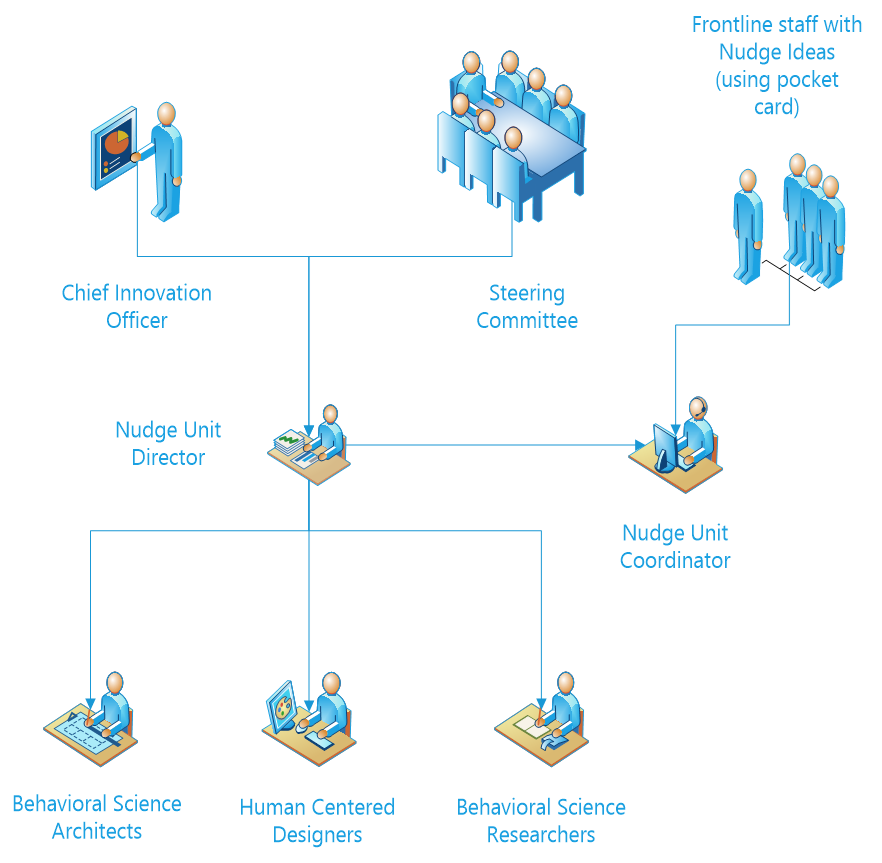 CHIIS Director
Steering Committee
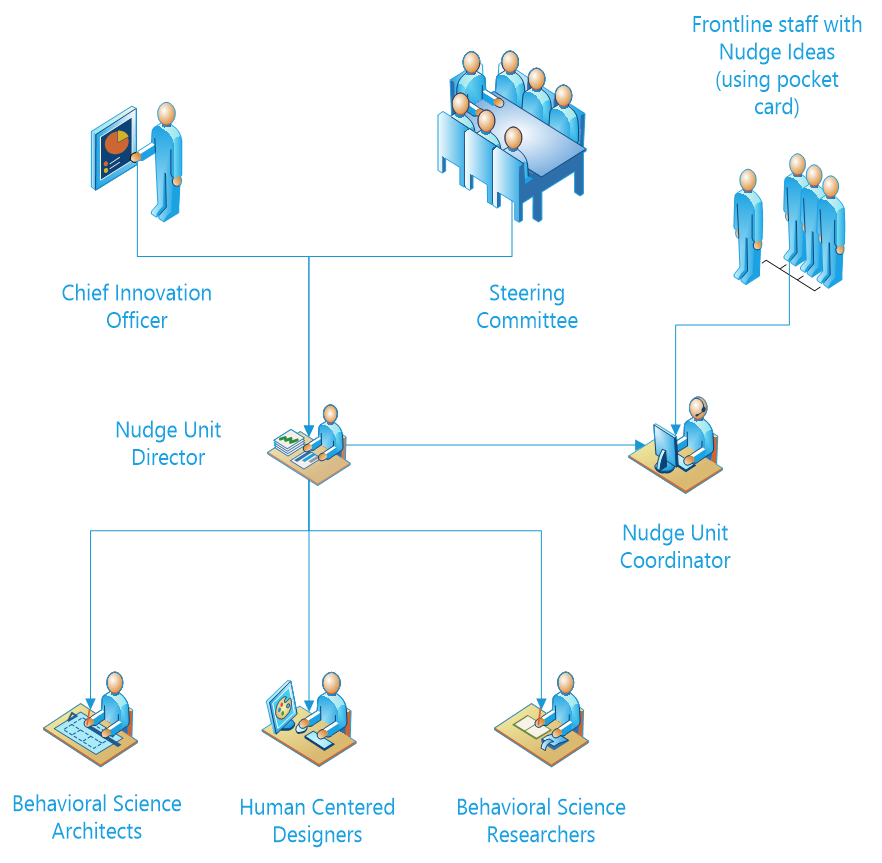 Nudge Unit
Team
(Coordinator, Director)
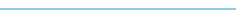 Local Research Team
Behavioral Science Architects
Behavioral Science Researchers
Human Centered Designers
Part 2
Agile Methodology of the Nudge Unit
Agile Methodology for R³ Nudge Unit (1)
Flying The Plane While Building It 
Select existing evidence-based nudge and localize for specific project using Agile Implementation.
If no existing nudge, use Agile Innovation to create one. 
Use Agile Diffusion to share minimally standard operating procedure (MSOP).
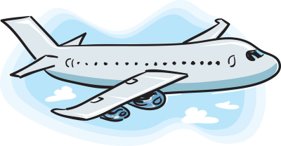 Agile Methodology for R³ Nudge Unit (2)
Flying The Plane While Building It 
Planning Phase – 10%                                                                                            
Map the journey – GPS – Dashboard.
Create a termination plan.
Who?
When?
What criteria?
What is the current performance (success) ?
See if there already an existing evidence-based nudge?
Terminate solution (nudge) or problem?
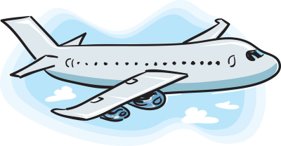 Agile Methodology for R³ Nudge Unit (3)
Flying The Plane While Building It 
Execution Phase – 90%​
Use the first minimally viable protocol (MVP) ​
Sprint – start flying​
Frequent redesign
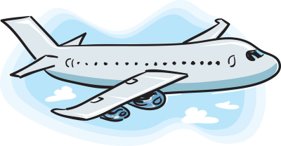 Part 3
Agile Implementation, Innovation and Nudge Design
AGILE Implementation ​
Evaluate demand for nudge
Create nudge demand
Agile Nudge Diffusion
Develop nudge MSOP
Build nudge demand sensors
Find evidence-based nudge and develop MVP for nudge
Agile Nudge Innovation
Reassess nudge demand
Develop evaluation and termination plan for the nudge
Monitor nudge impact on the entire research project
Monitor nudge sprints
Localize nudge MVP
Implementation nudge sprints
AGILE Innovation  ​
[Speaker Notes: Our overall goals are to use innovation (click), education (click), and research (click) to facilitate transformation of the HealthCare system.]
How to Design a Nudge | Agile Innovation (1)​
Map the digital, physical, and social environment surrounding the people who are targeted for behavioral changes:​
Who is the person who is targeted, what is their current behavior that needs to be changed?​
Who are the people interacting with the targeted person and do they have any behavior that is contributing to the current problem behavior of the target person?​
Is there any existing messenger that could be used as nudge carrier or a nudge?​
Are there any existing digital, physical and social artifacts (or nudges) that are contributing to the problem behavior of the targeted person?​

2.   De-Nudge any existing nudges to the current problem behavior​

​
How to Design a Nudge | Agile Innovation (2)​
Search the cognitive bias library to identify the cognitive biases or heuristics that are contributing to the existing problem behavior or the cognitive bias that may lead to the targeted behavior.​
Search the Nudge Library to identify existing nudges that are based on the cognitive biases contributing to the targeted behavior to overcome or find the existing nudge that are based on cognitive bias that may lead to the targeted behavior.​

​
How to Design a Nudge | Agile Innovation (3)​
Select existing Nudge to test its compatibility with MINDSPACE checklist and ​EAST checklist.​
If there is no evidence-based Nudge to test, then:​
select a cognitive bias to build on a new nudge ​
select the milieu of the nudge (digital, physical, social); ​
use the MINDSPACE to select a category of nudge to design; ​
create the first MVP nudge an
d check its compatibility with EAST.​
How to Design a Nudge?
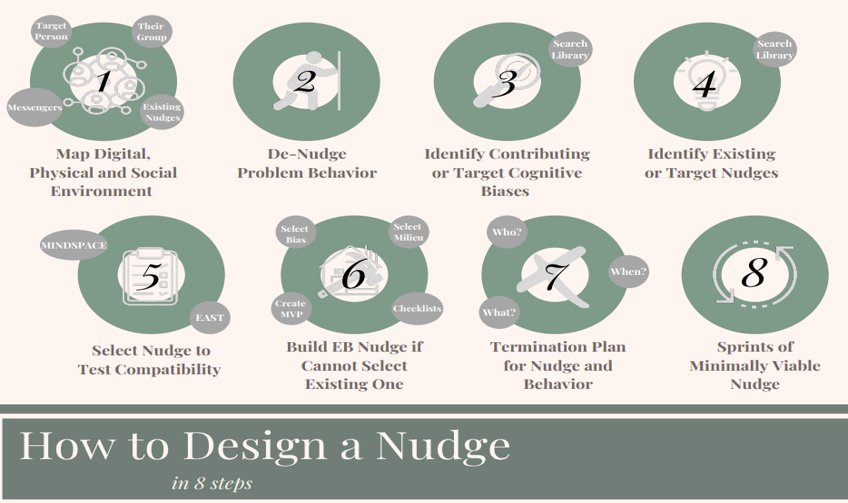 Recruitment and Retention Journey Map​
Cognitive Biases
Removed nudges
Modified or New Nudges
Existing Behaviors
Behavior
Existing Nudges
Behavior
Cognitive Biases
Cognitive Biases
Library of Nudges
Nudge
Cognitive Bias
Behavior
Library of Nudges
MINDSPACE Checklist
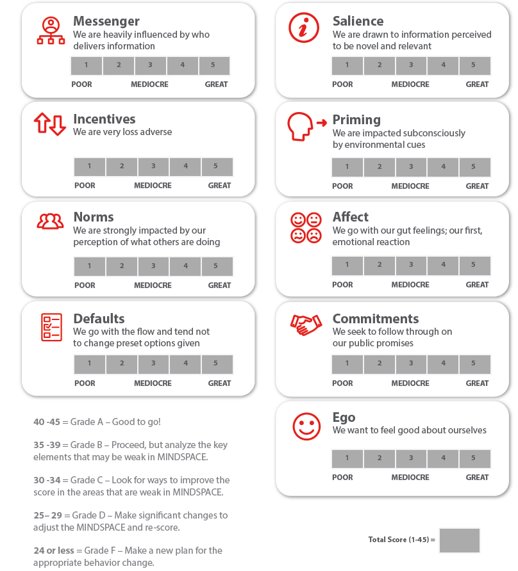 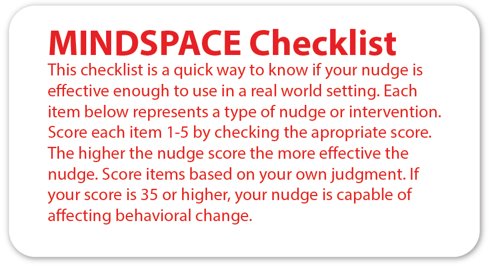 EAST Checklist
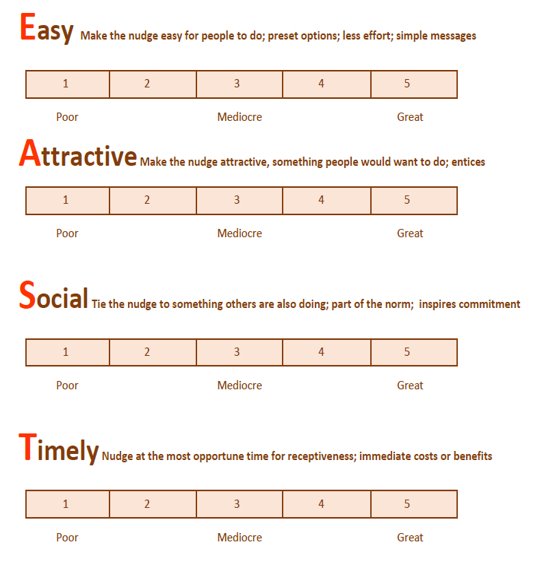 The EAST checklist is a way to gauge the potential success of your new nudge prior to testing the new nudge in a series of real-world sprints.  The goal is to make your nudge Easy, Attractive, Social and Timely.  For each of the following four items, please use your own judgment to score your nudge compatibility with each item from 1-5.  Sum the scores.  The higher the total score, the more likely your nudge will be successful.  If you score 15 or higher, your nudge has a good probability of making a behavioral change. ​
How to Design a Nudge (Agile Innovation)​
Define a termination plan for both the selected or the new nudge and define a termination plan for stop working on the targeted behavior.​
Who will make the decision to terminate?​
When will the decision be made?​
What criteria will be used?​

Run a series of Sprints to test the selected or designed minimally viable Nudge.​
Tools
Nudge Library​
Cognitive Biases Library​
Recruitment Bootcamp​
Retention Bootcamp​
Artifacts
Nudge Library​
Will contain evidence-based nudges gathered by​
Reviewing the literature​
Discussions with colleagues​

Build and maintain the nudge library for the evidence-based nudge unit​
If you don’t have an evidence-based nudge, use Agile Innovation to design one!​